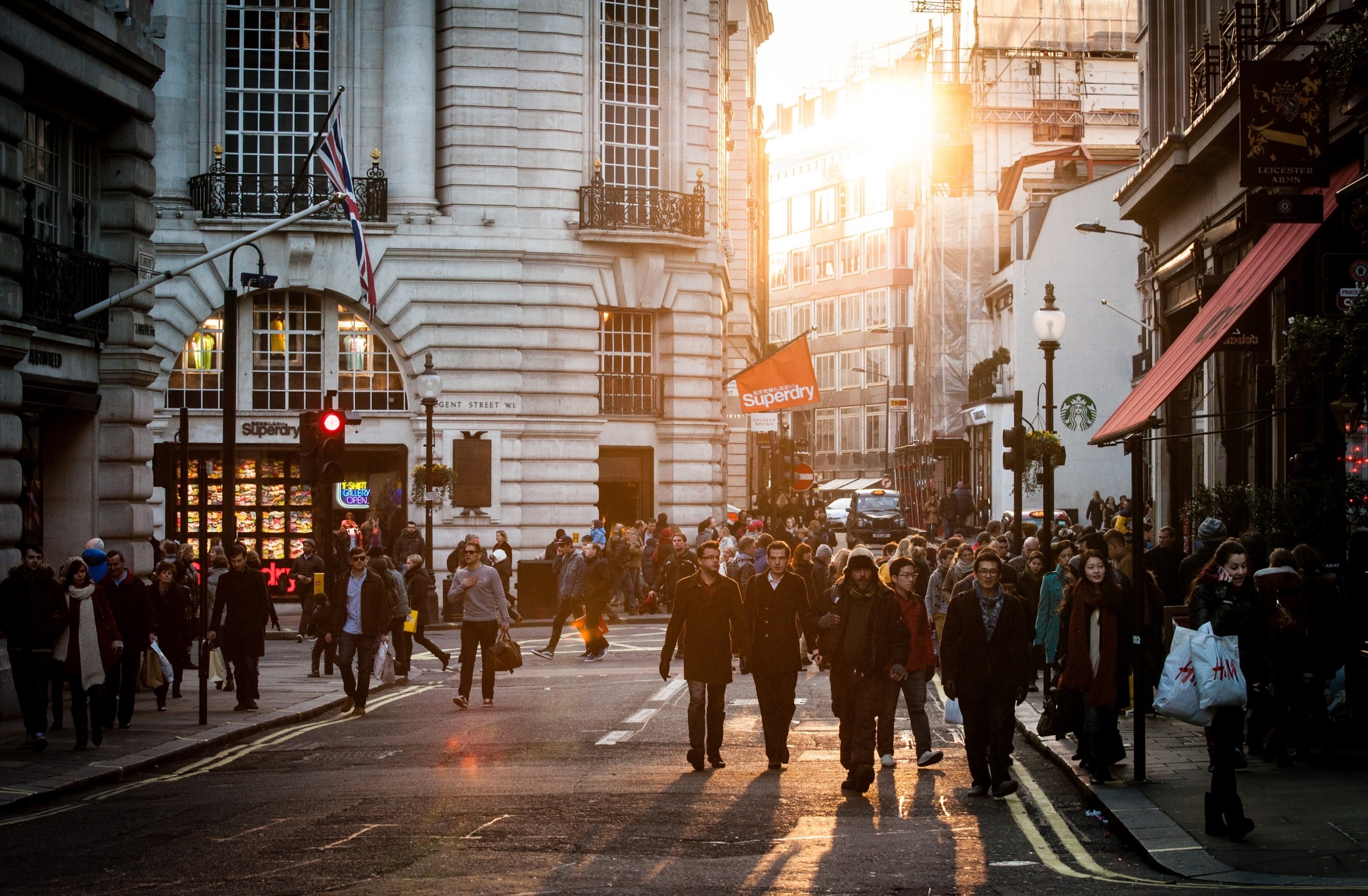 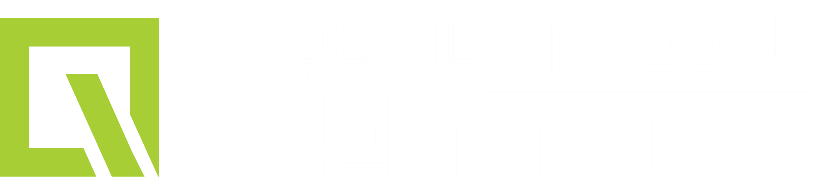 Španělský
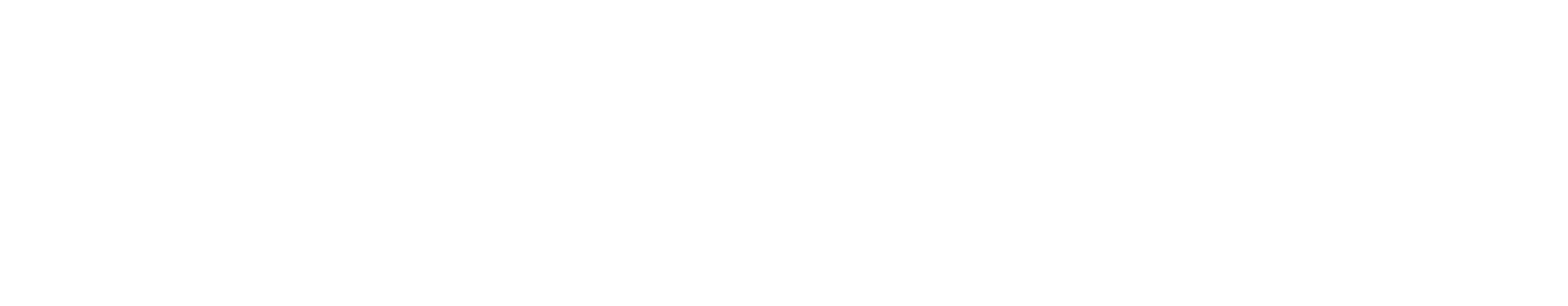 jazyk
Johanna Šilarová
Obsah
3. lekce: 

	Nepravidelná slovesa:

Slovesa úplně a velmi nepravidelná

Slovesa nepravidelná v 1. osobě jednotného čísla

Slovesa se změnou kmenové souhlásky

Slovesa s více nepravidelnostmi
Nepravidelná slovesa
Nepravidelná slovesa lze ve španělštině rozdělit do několika skupin podle stupně a druhu nepravidelnosti.

SLOVESA ÚPLNĚ A VELMI NEPRAVIDELNÁ

SLOVESA NEPRAVIDELNÁ V 1. OSOBĚ JEDNOTNÉHO ČÍSLA

SLOVESA SE ZMĚNOU KMENOVÉ SAMOHLÁSKY

SLOVESA S VÍCE NEPRAVIDELNOSTMI
Slovesa úplně a velmi nepravidelná
ESTAR
SER
IR
soy

eres

es
somos

sois

son
voy

vas

va
vamos

vais

van
estoy

estás

está
estamos

estáis

están
Sloveso ESTAR je nepravidelné v 1. os. j. č. ostatní nepravidelnosti jsou pouze v postavení přízvuku na koncovce.
Slovesa nepravidelná v 1. osobě jednotného čísla
SABER
HACER
VER
hago

haces

hace
vemos

veis

ven
hacemos

hacéis

hacen
veo

ves

ve
sé

sabes

sabe
sabemos

sabéis

saben
Všechny osoby kromě první  se tvoří pravidelně odtrhnutím koncovky infinitivu (-ar, -er, -ir) a přidáním příslušných koncovek.
Slovesa se změnou kmenové souhlásky
V jednotném čísle a ve 3. osobě množného čísla dochází ke změně samohlásky 
      E nebo O (U) na IE, respektive UE 

1. a 2. osoba množného čísla se tvoří pravidelně.
Koncovky pro jednotlivé osoby jsou stejné jako u pravidelných sloves.
a) E →IE
QUERER 
(chtít, mít rád)
PREFERIR 
(mít radši)
quiero

quieres

quiere
queremos

queréis

quieren
prefiero

prefieres

prefiere
preferimos

preferís

prefieren
ENTENDER (rozumět): entiendo…
a) O (U) →UE
VOLVER 
(vrátit se)
DORMIR 
(mít radši)
vuelvo

vuelves

vuelve
volvemos

volvéis

vuelven
duermo

duermes

duerme
dormimos

dormís

duermen
ALMORZAR (obědvat): almuerzo…
JUGAR (hrát (si)): juego…
ACOSTARSE (jít spát): me acuesto
Slovesa s více nepravidelnostmi
Některá slovesa mají nepravidelnou 1. os. j. č.  (-go) a zároveň u nich dochází ke změnám kmenových souhlásek
DECIR 
(říci)
TENER 
(mít)
digo

dices

dice
decimos

decís

dicen
tengo

tienes

tiene
tenemos

tenéis

tienen
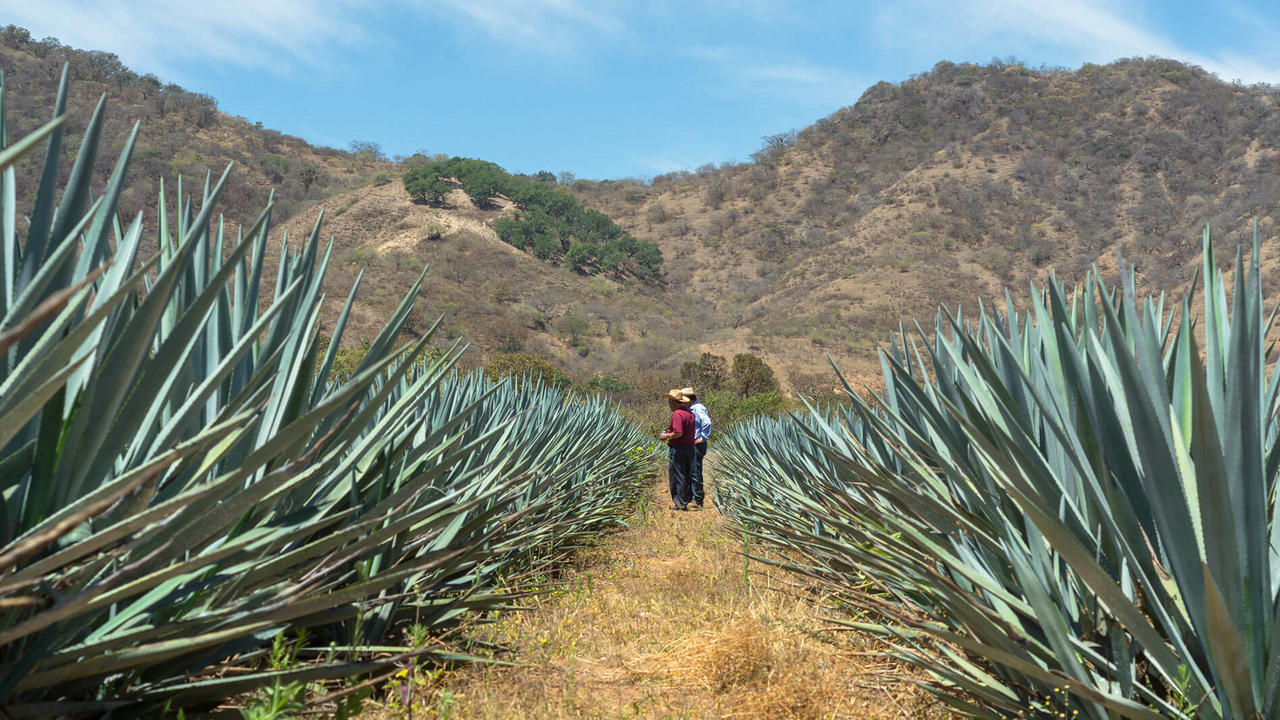 Děkuji za pozornost!
Děkuji za pozornost!